Figure 3.  Neurite branching of E17.5 and P1.5 interneurons in the presence of Slit and BDNF. (A–C) Neurite branching ...
Cereb Cortex, Volume 13, Issue 6, June 2003, Pages 677–683, https://doi.org/10.1093/cercor/13.6.677
The content of this slide may be subject to copyright: please see the slide notes for details.
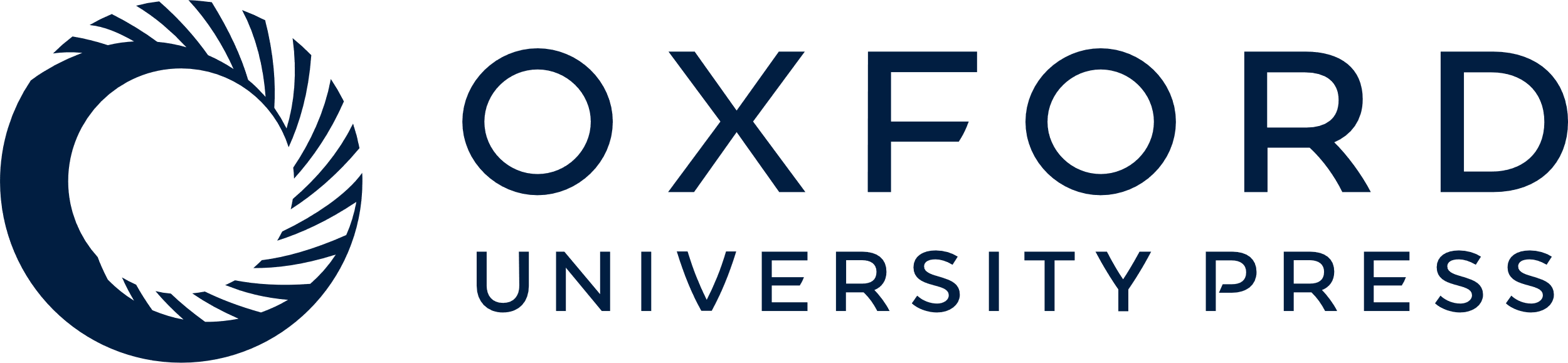 [Speaker Notes: Figure 3.  Neurite branching of E17.5 and P1.5 interneurons in the presence of Slit and BDNF. (A–C) Neurite branching among contacting interneurons taken from E17.5 embryos is promoted by BDNF (C) but neurite extension is promoted by Slit (B). (D) E17.5 interneurons showed positive responses to Slit by increasing neurite outgrowth and to BDNF by increasing neurite branching. (E) At P1.5, interneurons showed decreased responses to Slit and BDNF compared with controls. Scale bar = 10 μm.


Unless provided in the caption above, the following copyright applies to the content of this slide: © Oxford University Press]